RADIO REACHES 82% WEEKLY: A18+ WHO HAVE RESPONDED TO A RECRUITMENT AD IN THE PAST YEAR
TOP INDEXING LIFE EVENTS :
AGE BREAKDOWN: AVG AGE 37: 78i
HHI: AVG  $108,000  106i
CONSUMER 
 PROFI LE
231i
REGION BREAKDOWN: INDEX / % TOTAL
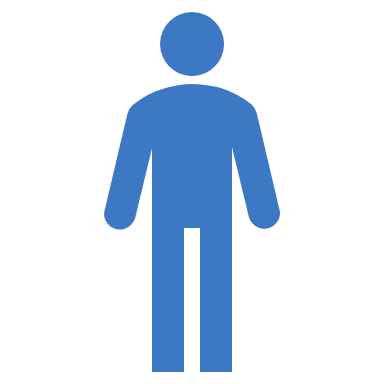 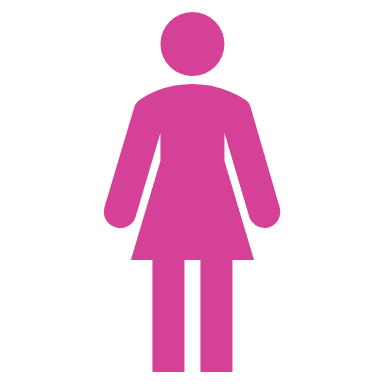 265i
OCCUPATIONS:
97i
266i
208i
110i
270i
206i
48% 
94i
52%
106i
137i
129i
271i
89i
93i
115i
117i
283i
108i
297i
APPROX  16%  OF CANADIANS  A18+  WHO HAVE  RESPONDED TO A  RECRUITMENT AD IN THE PAST YEAR
RADIO

W
O
R
K
S

-

YOUR

TARGET

L
I
STENS

TO 

RADIO
A18+ WHO HAVE RESPONDED TO A RECRUITMENT AD IN THE PAST YEAR:
RADIO HAS THE LOWEST LEVEL OF AD AVOIDANCE! 
76% of  all A18+ WHO  RESPONDED TO A RECRUITMENT AD IN THE PAST YEAR occasionally / frequently AVOID ADS ON THE INTERNET WHEN BROWSING
Listen to Radio while living their lives
Radio Reached 77% of your target  Yesterday
82% are REACHED WEEKLY by RADIO
18% of their MEDIA TIME* is spent with RADIO
Comparing to other audio platforms – past 7 days – AM/FM Radio is @ 82% vs  35% Internet Only Music Service e.g. Spotify
66%  were EXPOSED to RADIO YESTERDAY
Radio delivers 82% weekly reach against  A18+ WHO HAVE  RESPONDED TO A RECRUITMENT AD IN THE PAST YEAR – a higher % than popular social media websites delivered in past 7 days
21% of A18+ who have  responded to a recruitment ad in the past year find Possibility to Enter Contests & Win Prizes n Radio important radio attribute -> 45% more likely
SOURCE: NUMERIS RTS CANADA FALL 2020/ A18+ / TOTAL CANADA/ JOB SERCH – RESPONDED TO A RECRUITMENT AD IN THE PAST YEAR *MEDIA  MIX RADIO/ TV/ DAILY NEWSPAPER/ COMMUNITY NEWSPAPER / MAGAZINE/ INTERNET